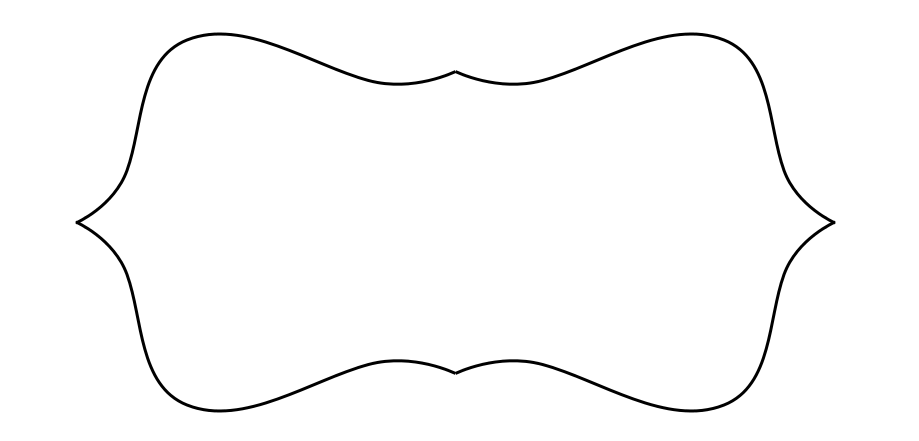 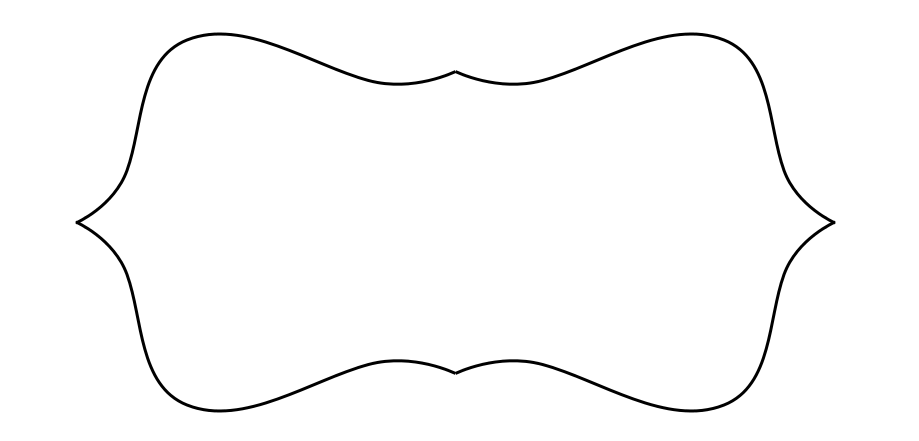 SEPTEMBRE
septembre
septembre
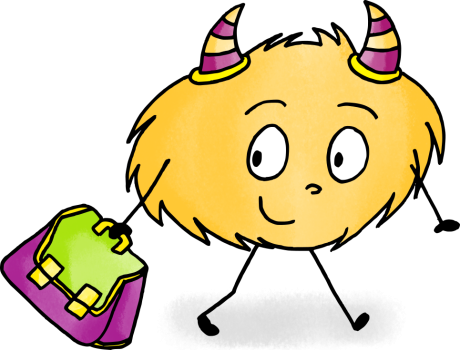 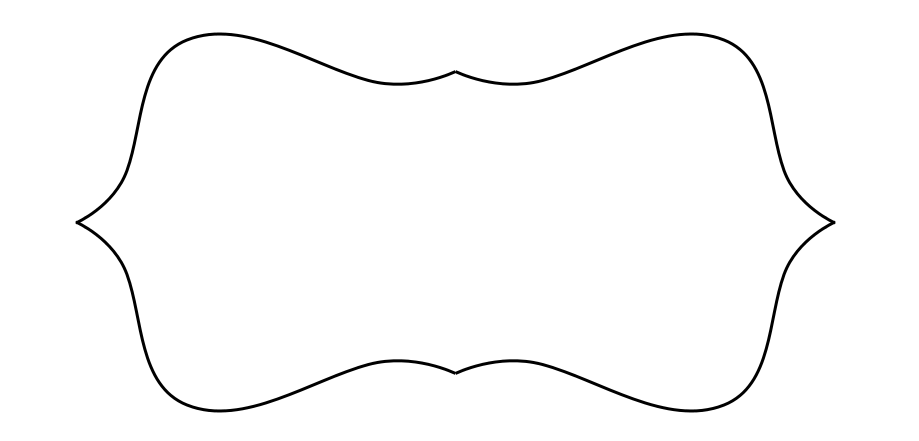 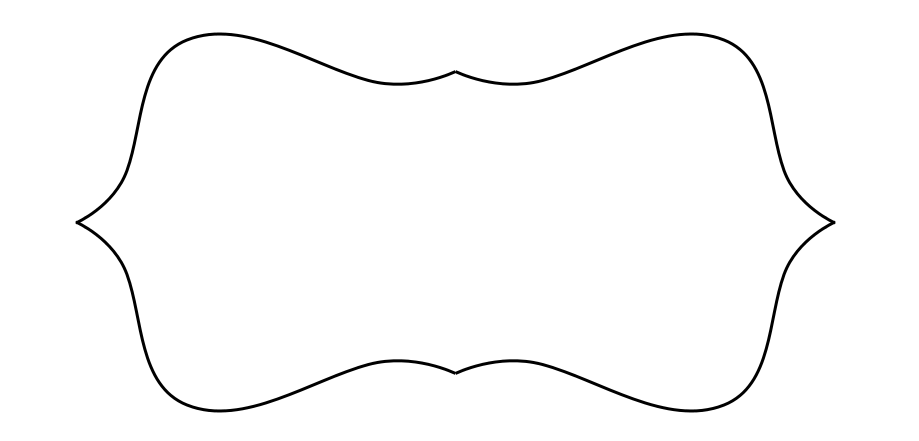 octobre
octobre
octobre
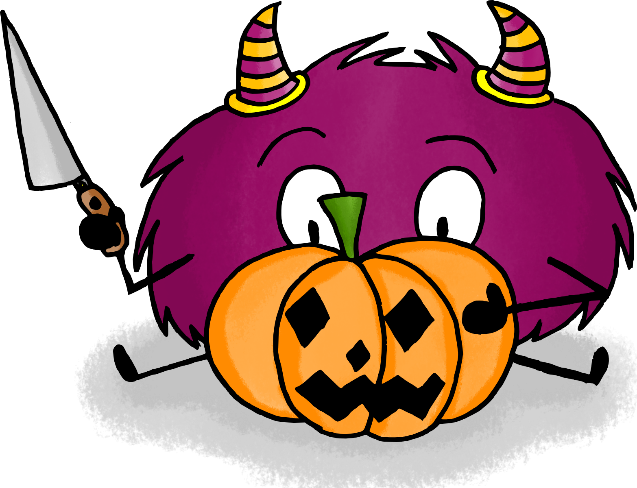 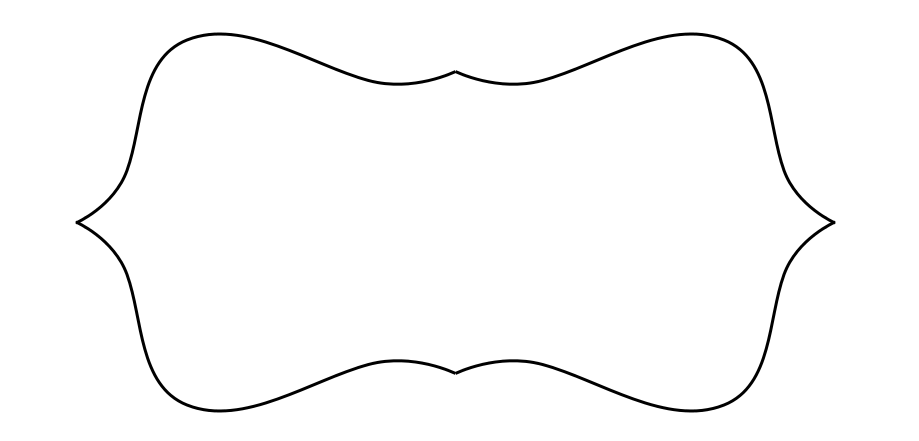 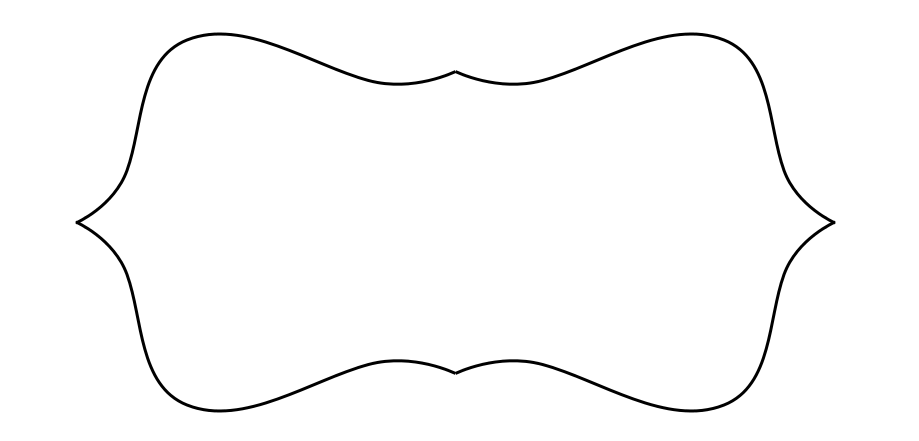 novembre
novembre
novembre
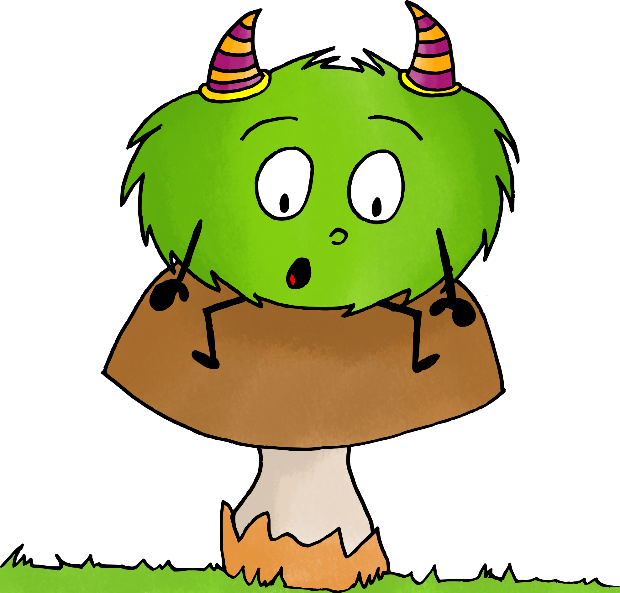 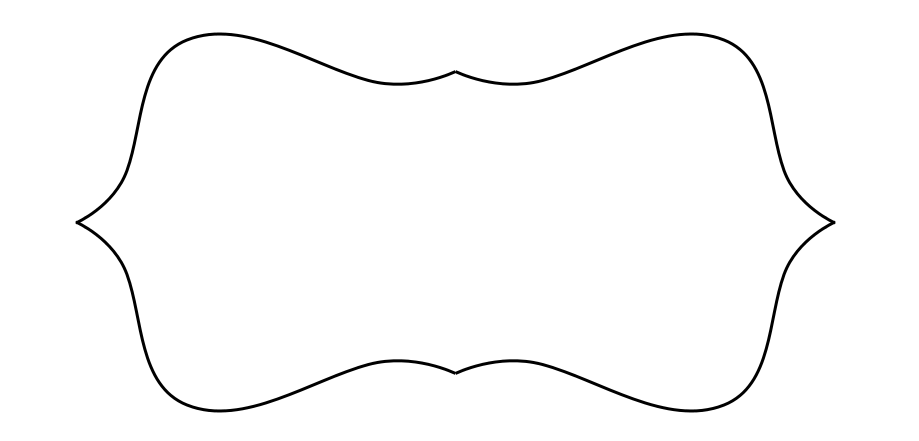 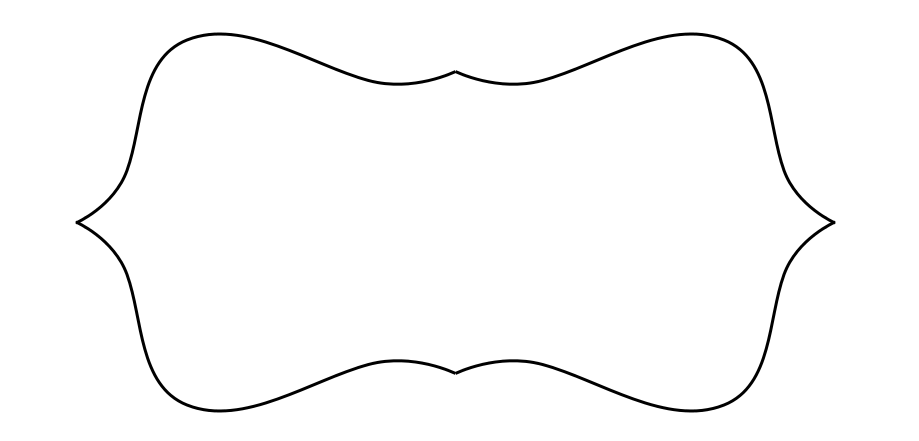 décembre
décembre
décembre
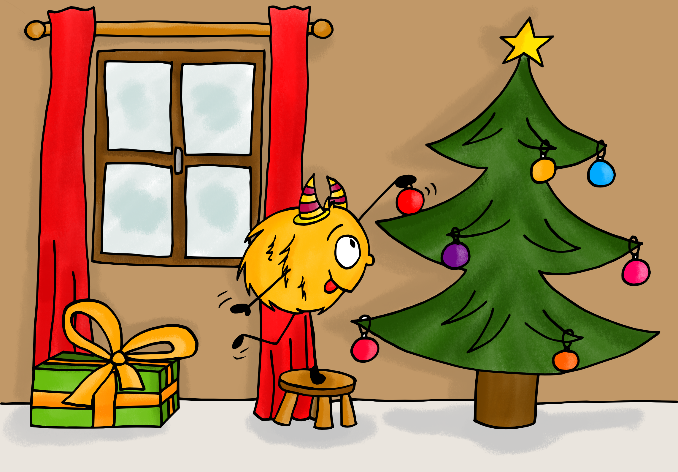 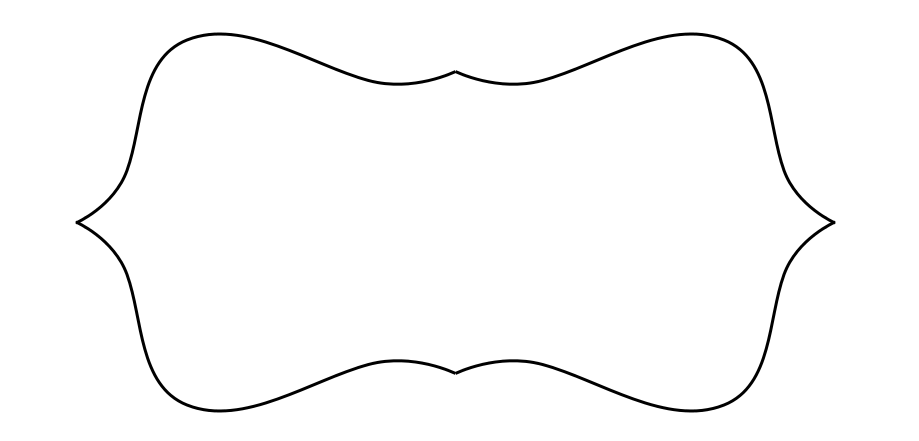 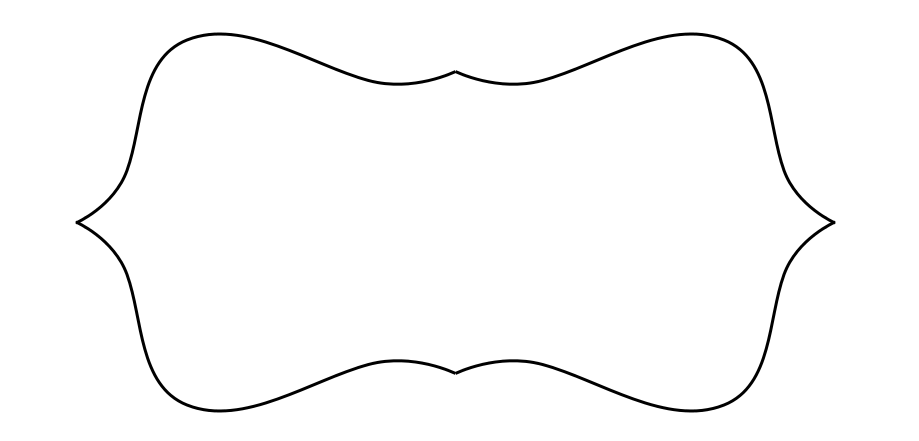 janvier
janvier
janvier
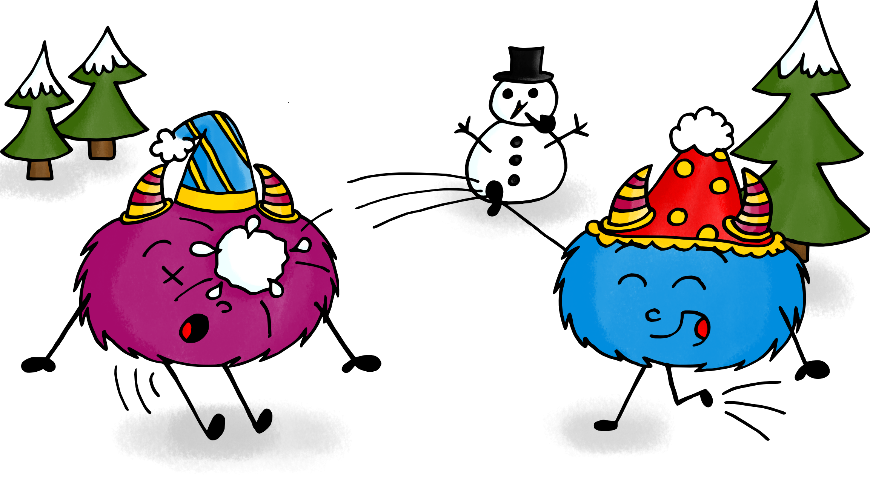 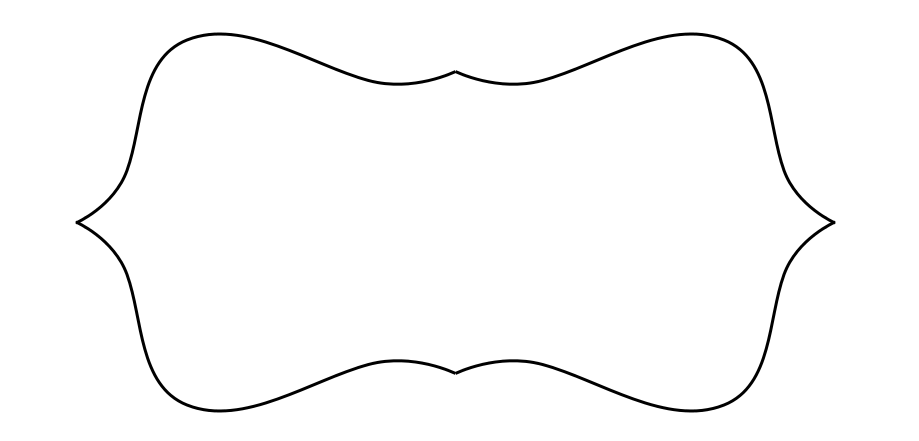 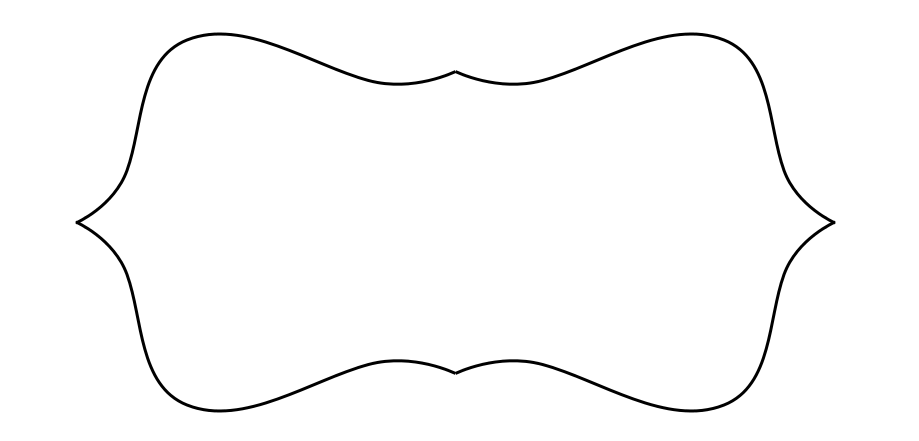 février
février
février
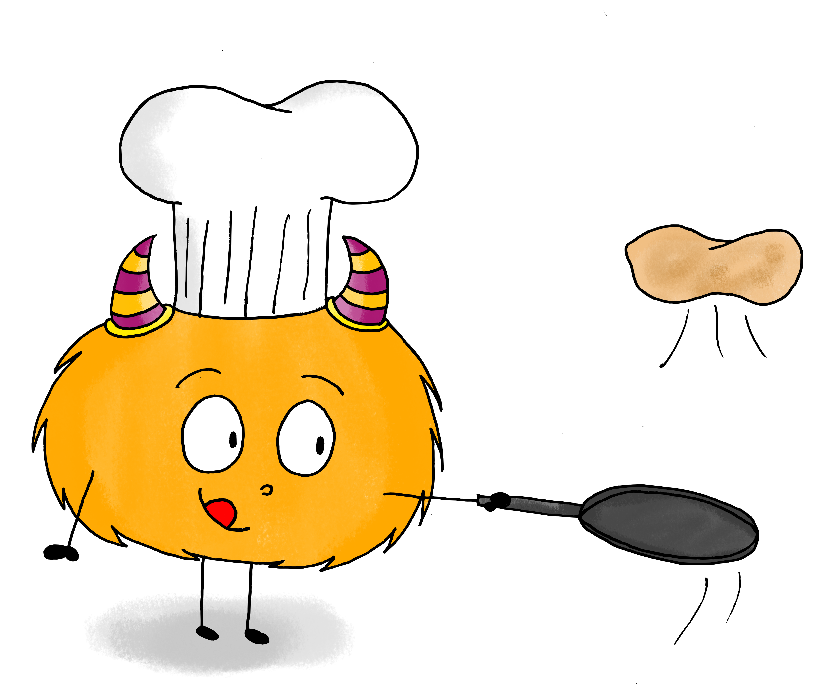 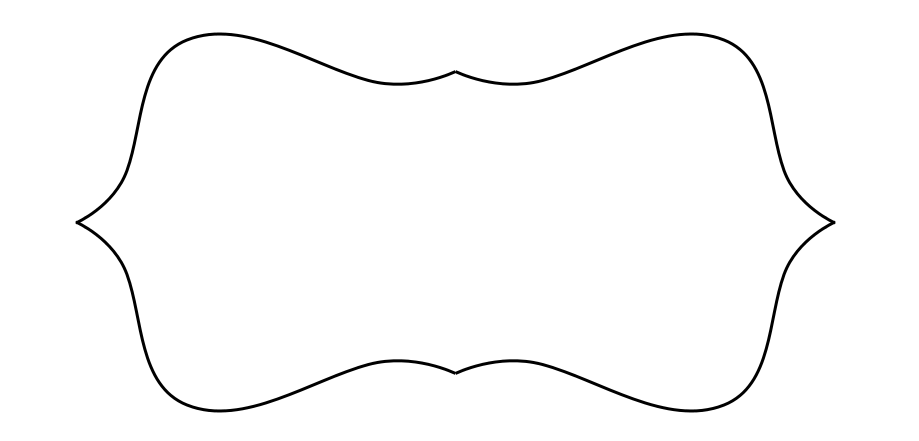 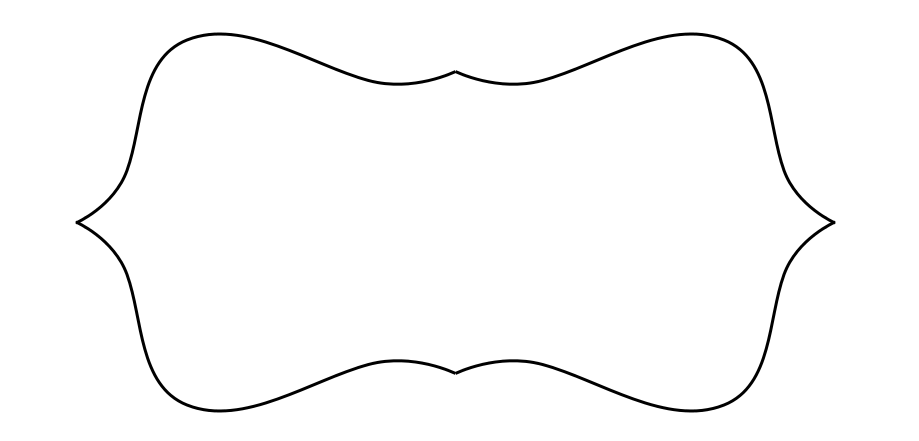 mars
mars
mars
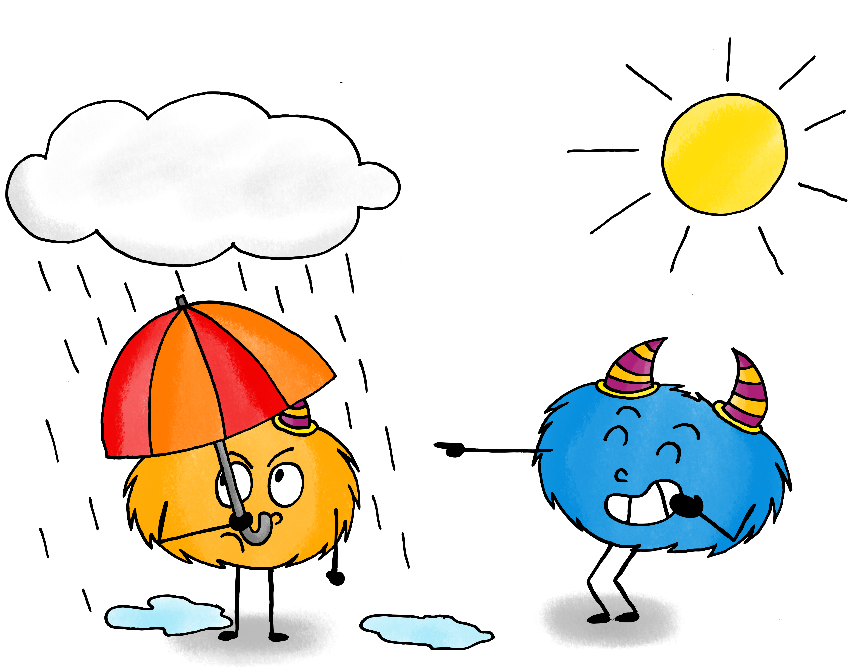 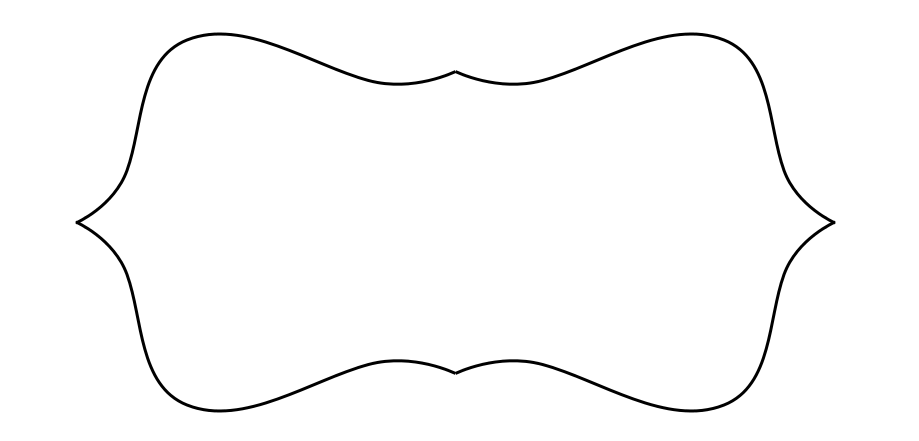 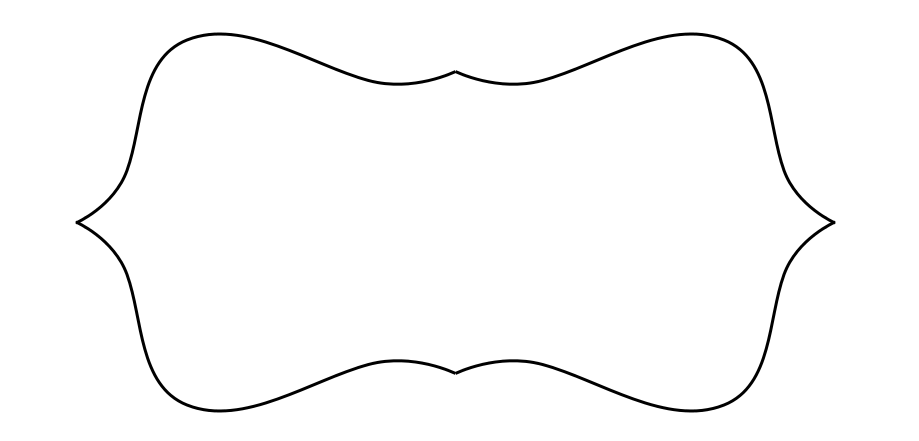 avril
avril
avril
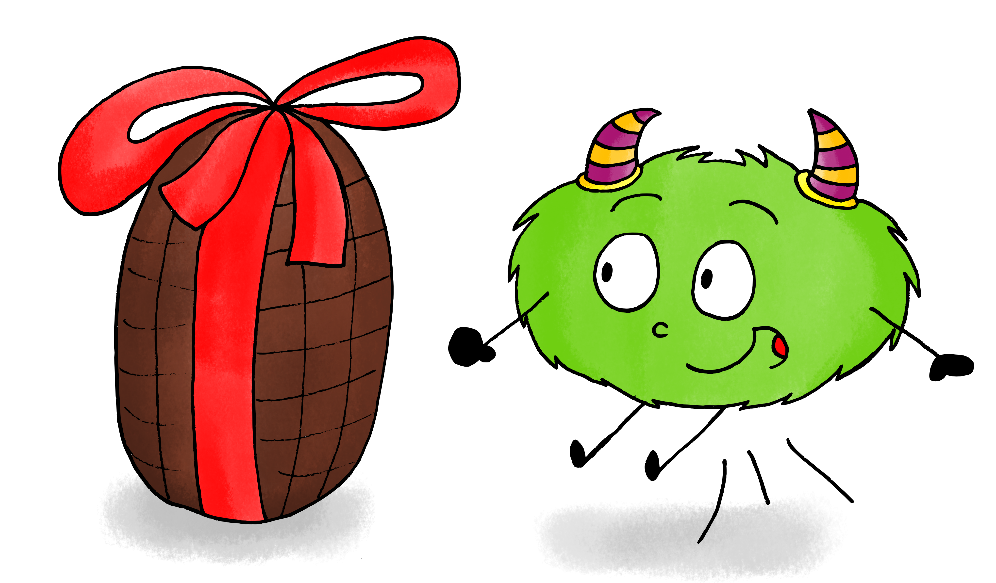 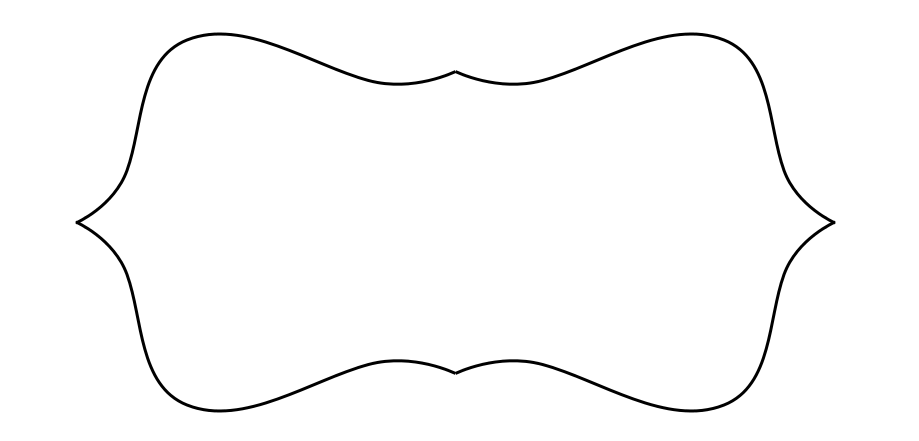 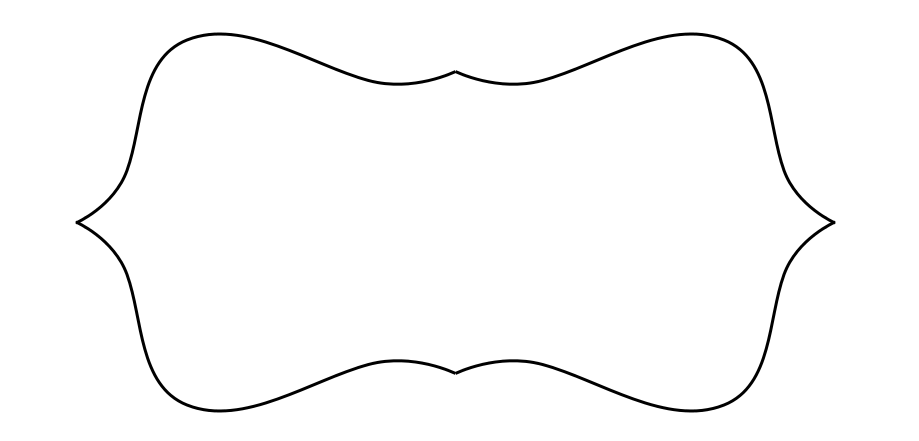 mai
mai
mai
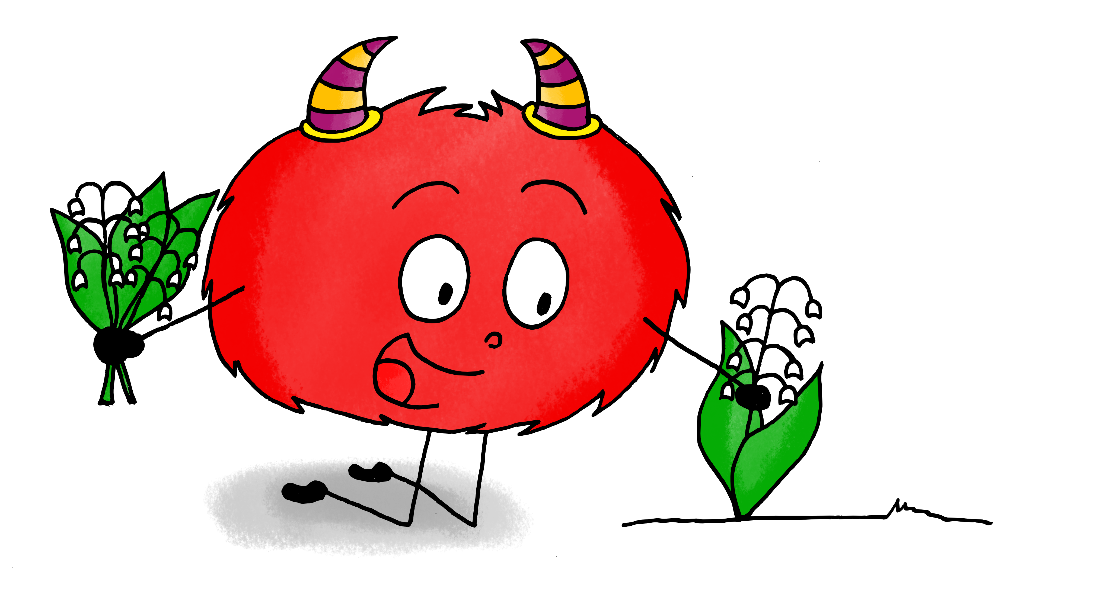 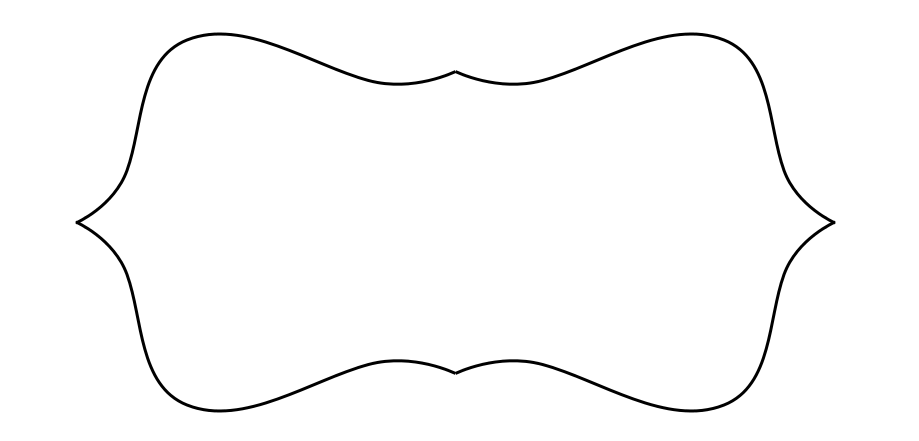 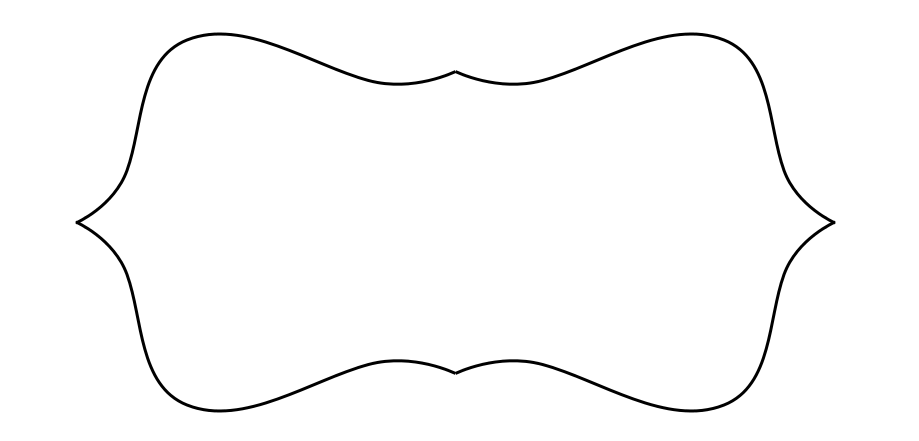 juin
juin
juin
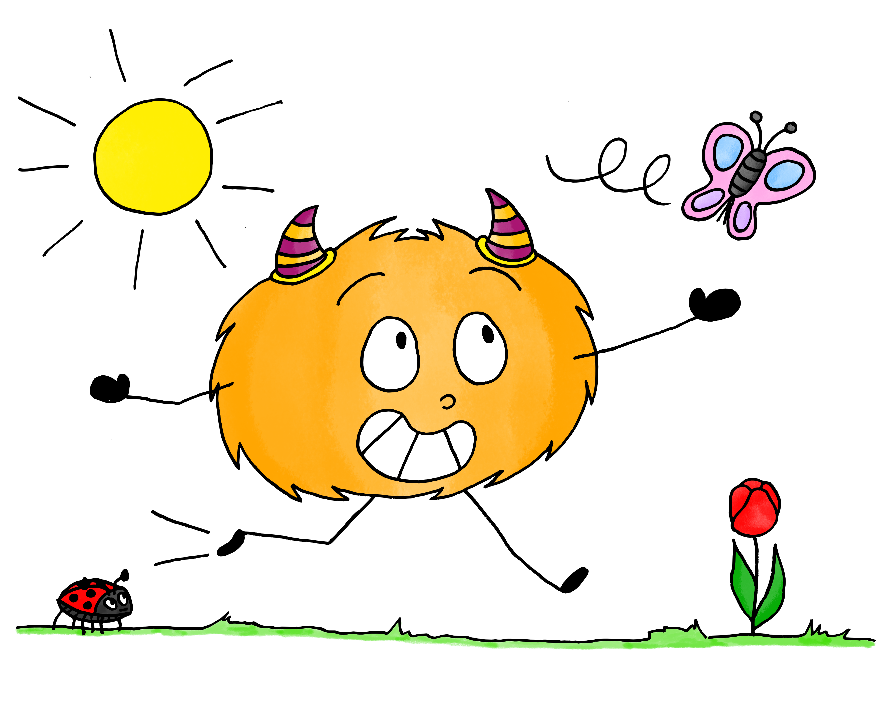 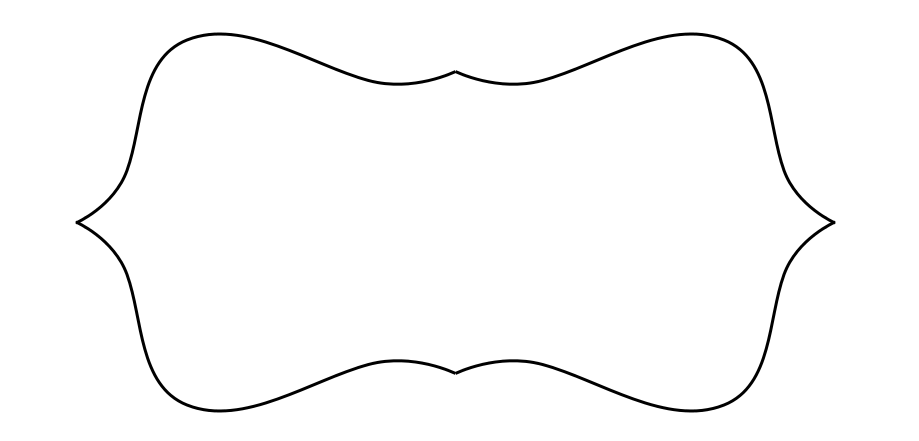 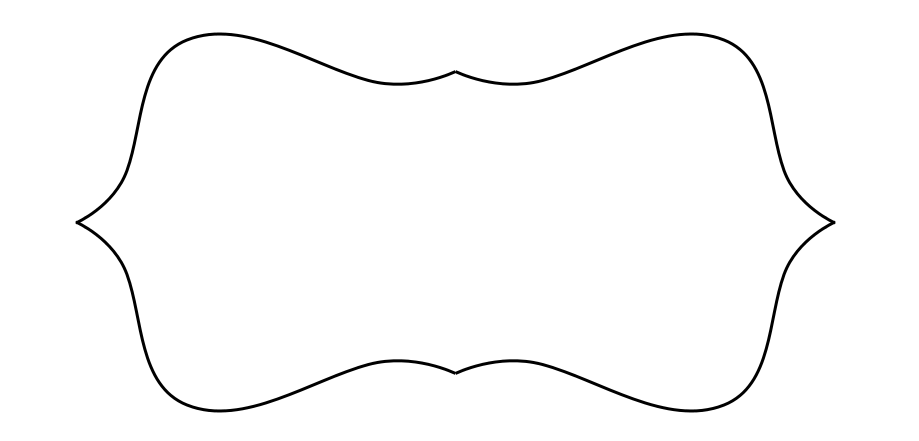 juillet
juillet
juillet
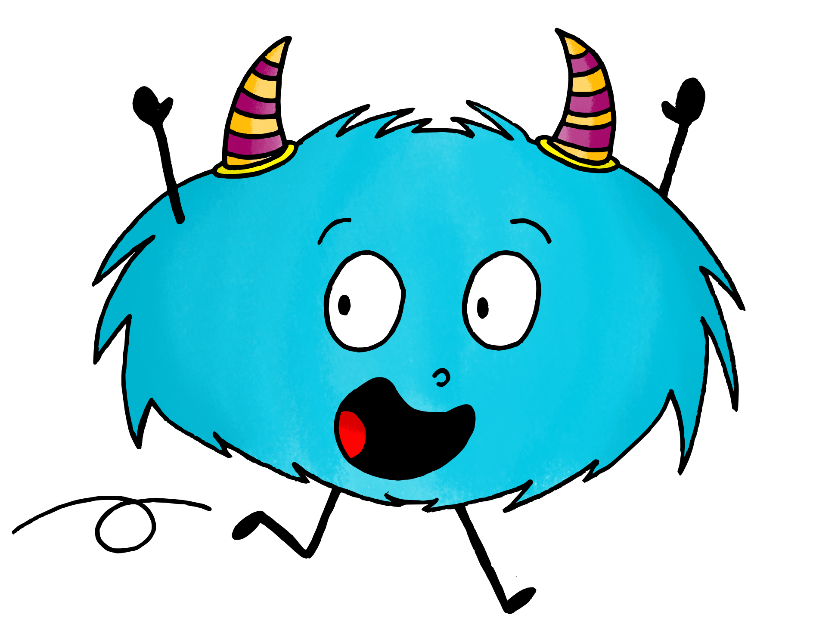 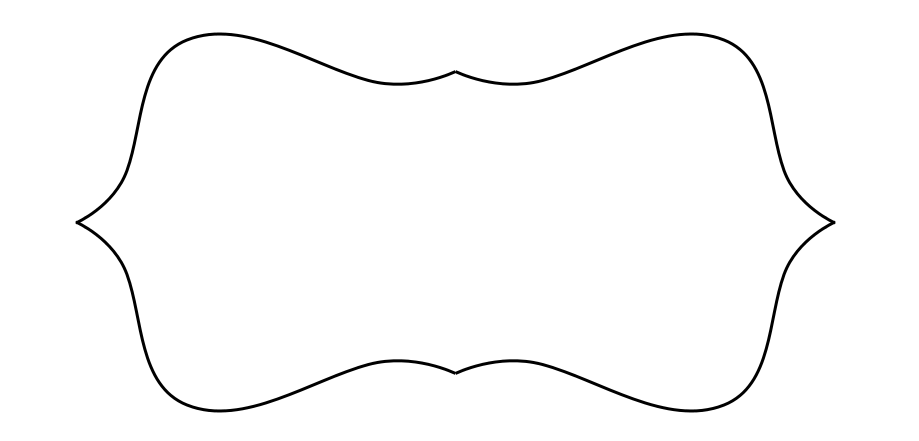 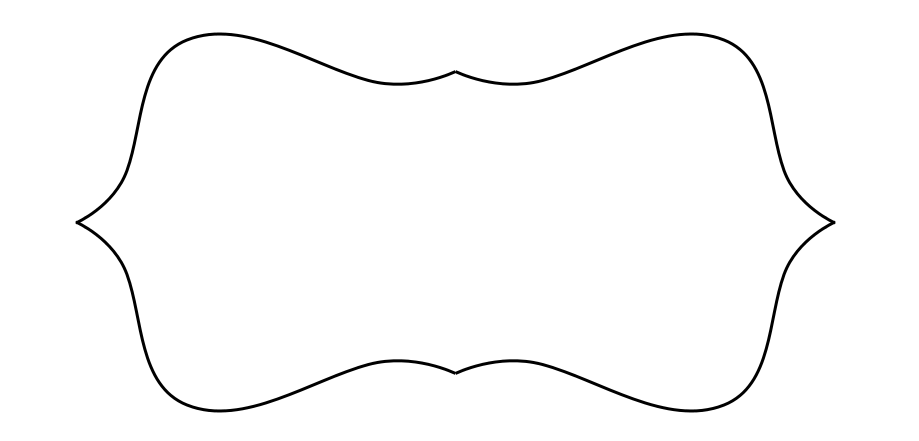 août
août
août
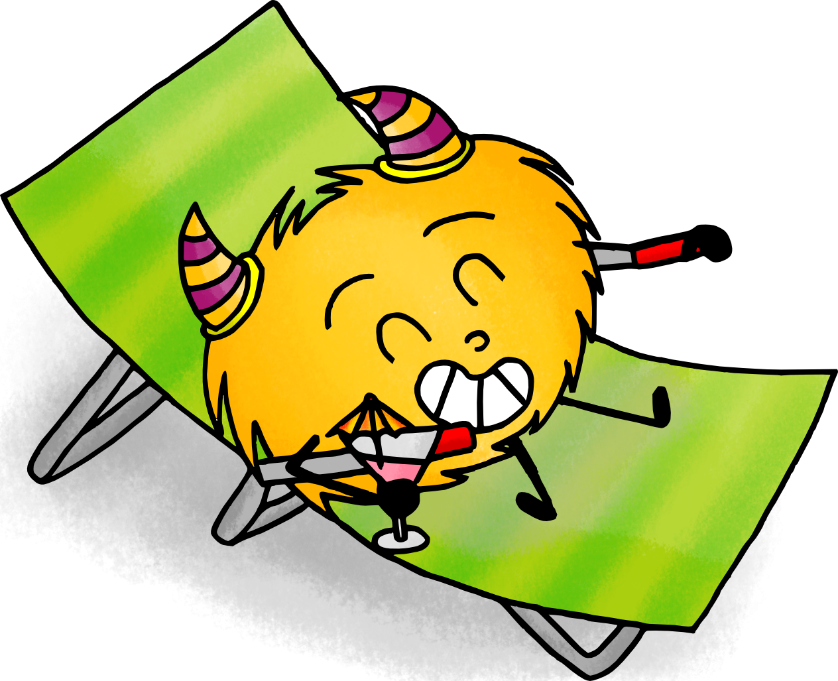 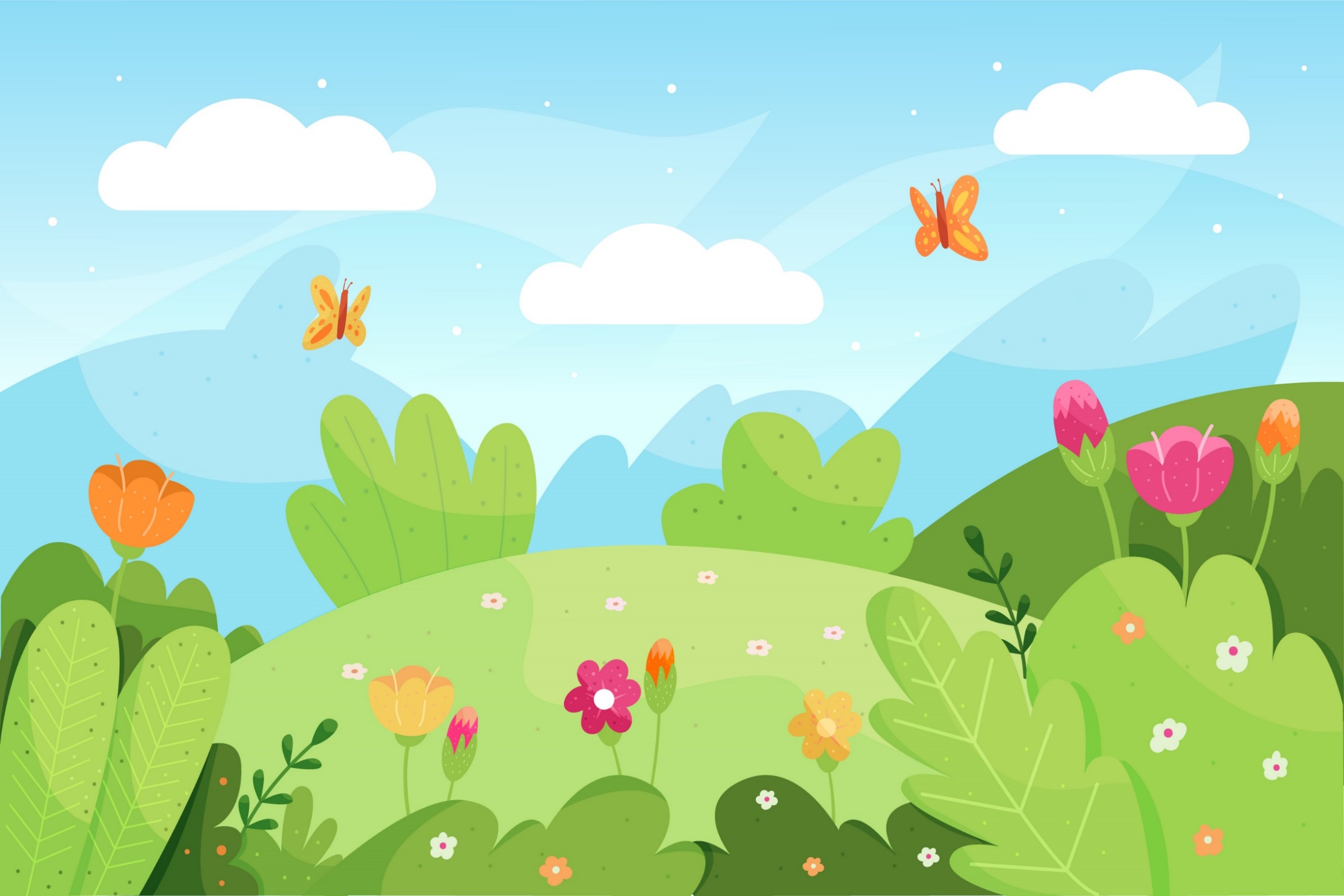 Printemps
printemps
printemps
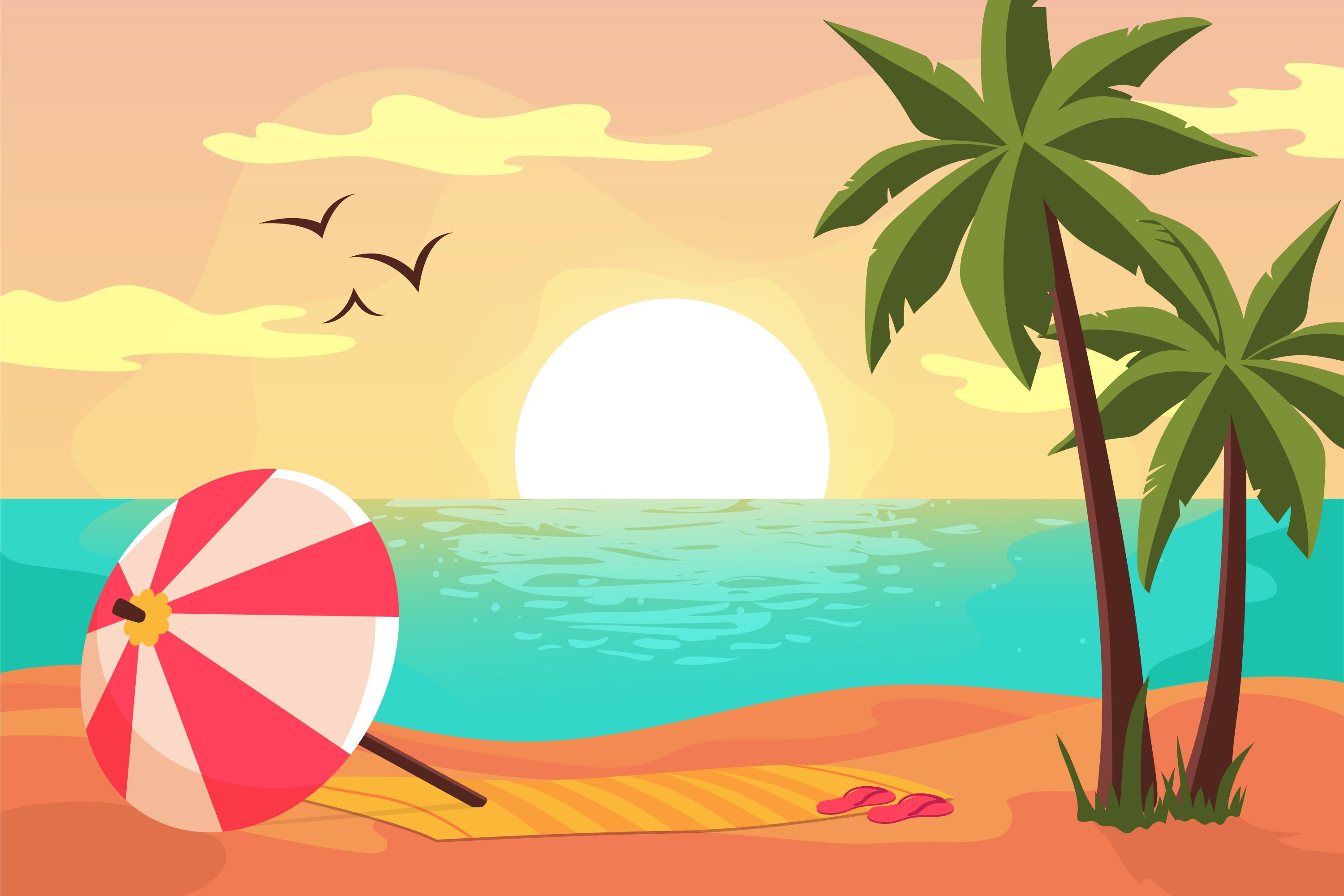 été
été
été
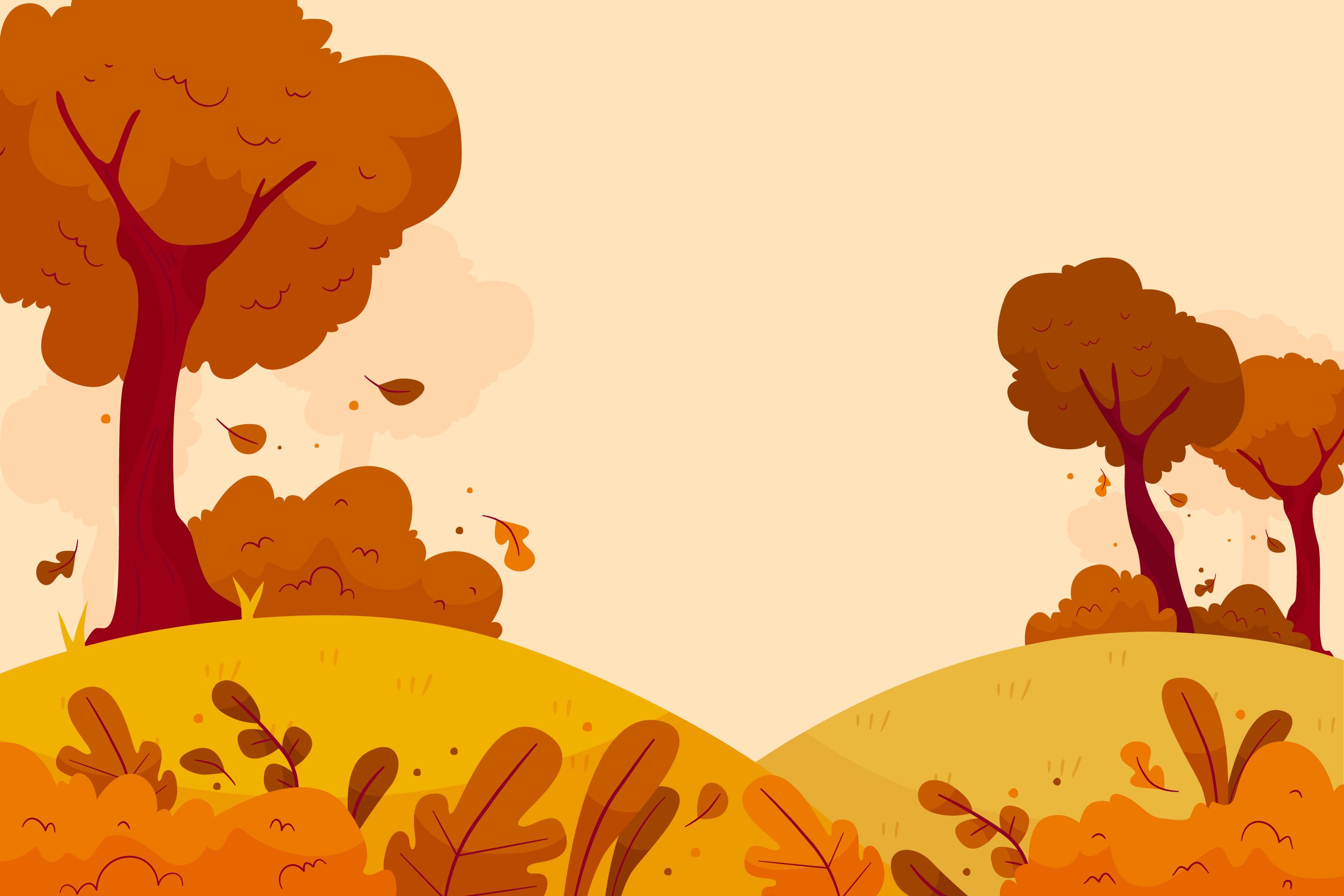 automne
automne
automne
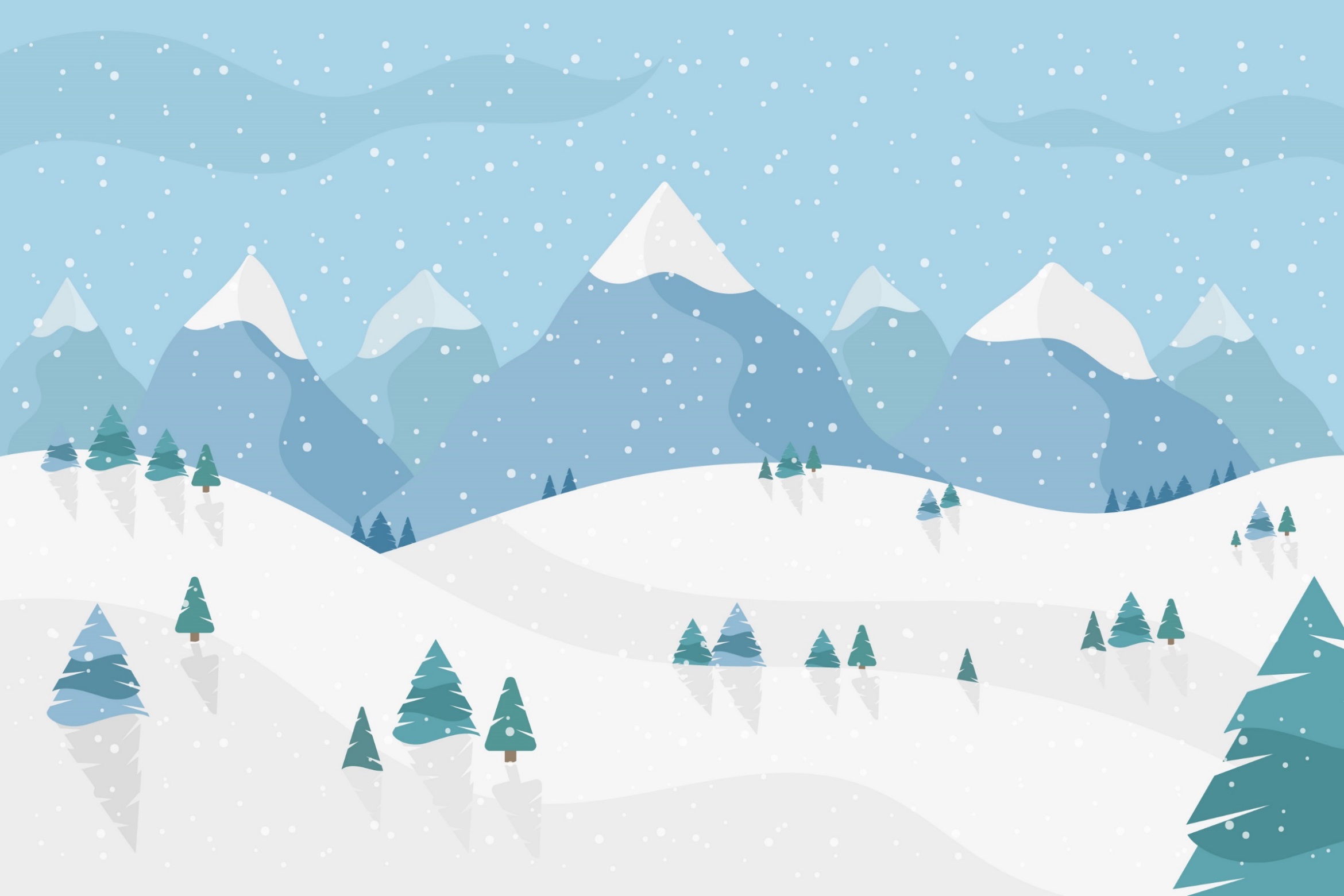 hiver
hiver
hiver